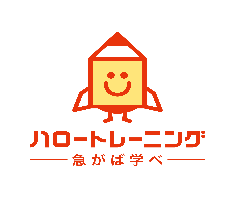 ・　・　・　・
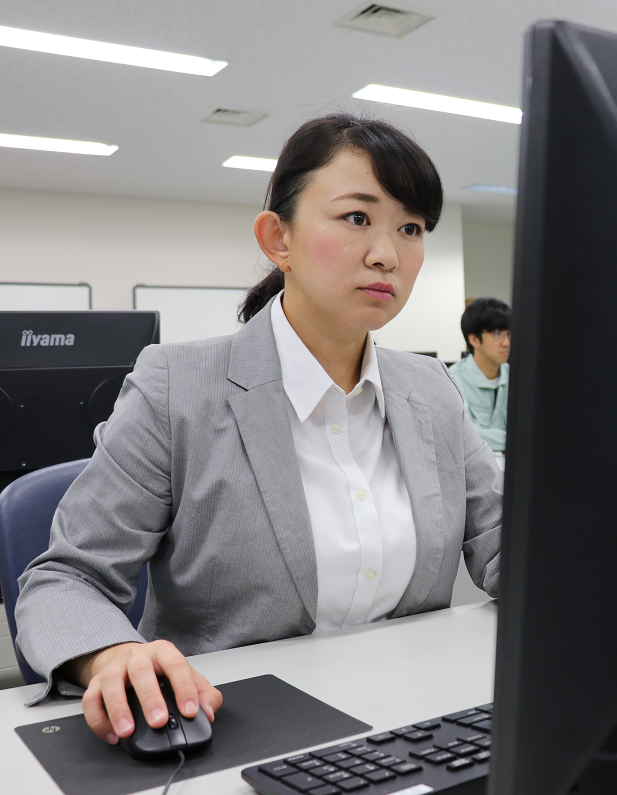 能力開発ｾﾐﾅｰのご案内
居住系セミナーコース
実践建築設計２次元ＣＡＤ技術
（利用編）Jw‐cad
【コース番号】
7H012
2025
9:00～16：00
時間
1/28　.29
WED
TUE
ポリテクセンター伊勢　教室3-3
伊勢市小俣町明野685
場所
訓練内容 ☞　建築関連業種に従事されている方を対象に、建築図面作成に必要なJw_cadの基本操作を習得し、効率的に図面作成・管理を行う手法を習得します。
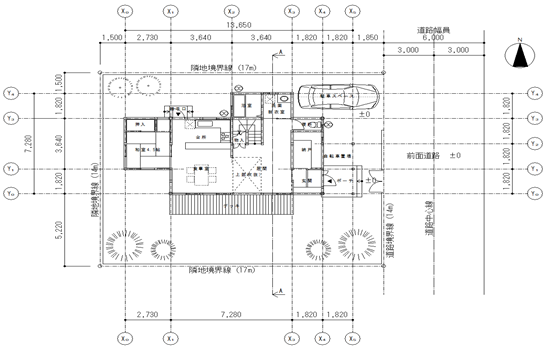 １．概要
２．基本操作
３．作図コマンドの概要および操作法
４．編集コマンドの概要および操作法
５．基本作図演習
６．平面図作図演習
７．図面出力
８．質疑応答
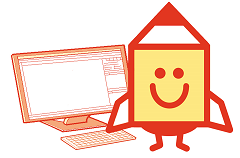 ※実践建築設計２次元ＣＡＤ技術
（活用編）と連続受講を推奨します。
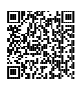 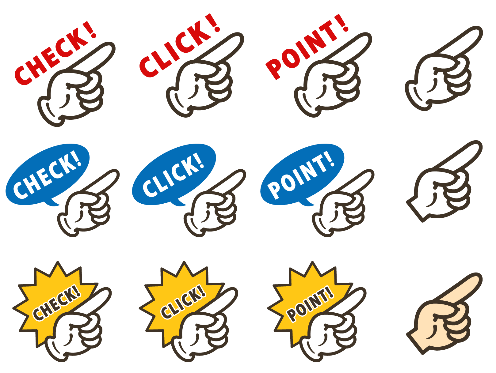 お問い合わせ、HPはこちらをクリック  ☞ 
TEL：0596-37-3121 　 FAX：0596-37-491411
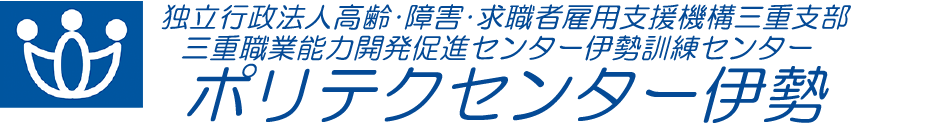